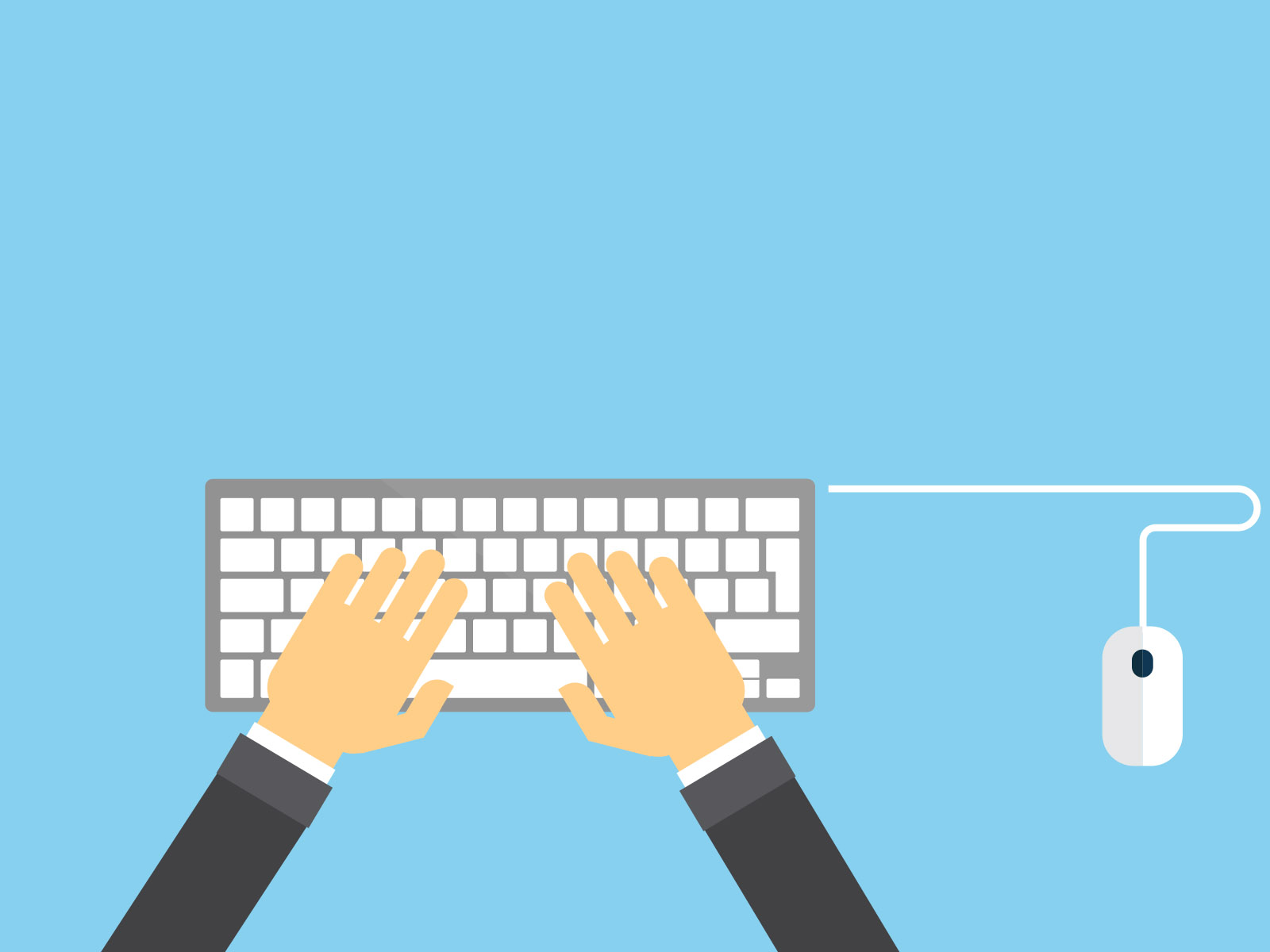 St.Thomas School 
Chulliyode
Vacation Assignment
                                  Class :III
By:
RENY MATHEW
MALAYALAM
 
	Diary Writting
GENERAL SCIENCE 
	
    Herbarium-         				Medicinal Plant Leaves
ENGLISH 
	
       Prepare a Dictionary    			of 50 Words
COMPUTER 
	
    Chart Based on  	Keyboard Shortcut Keys
SOCIAL SCIENCE 
	
     Collect the Picture of 		Different Landforms in 							India
Thank You